Szkoła Promująca Zdrowie
Prezentacja wyników autoewaluacji
Szkoły Podstawowej im. W. Budryka w Chudowie
DEFINICJA
Szkoła promująca zdrowie to szkoła, która we współpracy z rodzicami uczniów  i społecznością lokalną:  
systematycznie i planowo tworzy środowisko społeczne i fizyczne sprzyjające zdrowiu  i dobremu samopoczuciu społeczności szkolnej,  
wspiera rozwój kompetencji uczniów i pracowników w zakresie dbałości o zdrowie przez całe życie.
Standardy szkoły promującej zdrowie
Koncepcja pracy szkoły, jej struktura i organizacja sprzyjają uczestnictwu społeczności szkolnej w realizacji działań w zakresie promocji zdrowia oraz skuteczności  i długofalowości tych działań.  
Klimat społeczny szkoły sprzyja zdrowiu i dobremu samopoczuciu uczniów, nauczycieli  i innych pracowników szkoły oraz rodziców uczniów. 
Szkoła realizuje edukację zdrowotną i program profilaktyki dla uczniów, nauczycieli  i innych pracowników szkoły oraz dąży do poprawy skuteczności działań w tym zakresie. 
Warunki oraz organizacja nauki i pracy sprzyjają zdrowiu i dobremu samopoczuciu uczniów, nauczycieli i innych pracowników szkoły oraz współpracy z rodzicami.
Metody i techniki badawcze
Raport z autoewaluacji został sporządzony na podstawie:
Badań ankietowych,
Analizy dokumentacji szkolnej,
Wywiadów z pracownikami szkolnymi,
Przeglądów technicznych szkoły.
Narzędzia badawcze
Przeankietowano 54 uczniów, 57 rodziców uczniów, 14 nauczycieli oraz 11 pracowników niepedagogicznych.
Badania ankietowe zostały przeprowadzone w październiku oraz listopadzie w bieżącym roku szkolnym.
Zasady przeliczania sumy odsetków odpowiedzi tak i raczej tak na punkty
91% – 100% = 5 pkt
75% – 90% = 4 pkt
60% – 74% = 3 pkt
59% i mniej = 2 pkt
STANDARD I
Tworzenie warunków dla rozwoju szkoły promującej zdrowie
STANDARD II
Klimat społeczny w szkole
STANDARD III
Edukacja zdrowotna 
i program profilaktyki
STANDARD IV
Warunki oraz organizacja nauki i pracy
PODSUMOWANIE
Wybór problemów priorytetowych:
10% uczniów uważa, że nie wyjaśniono im wystarczająco, co oznacza SzPZ.
¼ uczniów sygnalizuje, że w klasie jest zbyt dużo  obgadywania, wyśmiewania, wyzwisk.
20% uczniów uważa, że nie mogą proponować tematów dotyczących zdrowia.
Wszyscy nauczyciele i ponad połowa uczniów uważa, że nie są podejmowane działania dotyczące zmniejszenia hałasu na przerwach, których nie można spędzić na boisku.
Wybór problemu priorytetowego
Niewłaściwe relacje między uczniami: 
zbyt dużo kłótni, obgadywania, wyśmiewania, wyzwisk, cyberprzemoc, brak współpracy        i słaba integracja zespołów klasowych.
Rozwiązania dla usunięcia przyczyny problemu:
Zbadanie wzajemnych relacji pomiędzy uczniami w klasach poprzez przeprowadzenie ankiet.
Rozmowy uczniów z wychowawcą, pedagogiem.
Warsztaty prowadzone przez specjalistów (psychologa, pedagoga).
Pogadanki z  policją, specjalistami ds. przestępstw internetowych.
Rozwiązania dla usunięcia przyczyny problemu:
Ustalenie zasad współżycia w klasach i konsekwentne ich egzekwowanie.
Stała współpraca wychowawcy z pedagogiem szkolnym i rodzicami.
Pomoc uczniom w trudnej sytuacji rodzinnej oraz organizowanie zajęć dodatkowych i wyrównawczych dla uczniów z problemami dydaktycznymi.
Angażowanie uczniów sprawiających problemy wychowawcze w życie klasy i szkoły.
Rozwiązania dla usunięcia przyczyny problemu:
Integracja zespołu klasowego poprzez wspólne wyjazdy, wyjścia, projekty grupowe, imprezy szkolne, klasowe.
Warsztaty z psychologiem, pedagogiem dla rodziców.
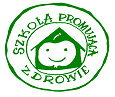 Dziękujemy za uwagę !!!
Zespół ds. promocji zdrowia